МБДОУ №83 «Соколенок» г. Калуги
Дистанционное 
родительское собрание № 1Вашему вниманию предлагаем повестку:
Возрастные особенности детей 6-7 лет.
Готовность ребенка к школьному обучению. Поможем детям вместе. Что должна включать подготовка к школе.
Профилактика детского дорожно-транспортного травматизма.
Воспитатели 
подготовительной к школе группы №9
Хахаева Ирина Геннадьевна, 
Голованова Яна Юрьевна
2020 год
.
Что такое «Готовность к школе»?
желание учиться;
хорошее здоровье;
развитая моторика;
хороший уровень развития познавательных  процессов;
стремление к общению;
развитая волевая сфера.
Поэтому Вам, родители, надо обратить сейчас  серьезное внимание на воспитание у них:
а) послушания;
б) сдержанности;
в) вежливого отношения к людям;  
г) умение культурно вести себя
в обществе детей, взрослых.
«Я» (имя, фамилия, пол,  возраст, место проживания)

Моя семья (Ф. И. О. родителей,  состав семьи, профессии)

Окружающий мир (животные и растения, времена года и  явления природы, люди и  техника и т. д.)
Понятие «больше – меньше».
Основные геометрические фигуры.
Ориентировка в пространстве.
Измерение предметов при     помощи  линейки.
Цвета и их  оттенки.
Умение составлять рассказ по  картинке.
Пересказывать содержание известной сказки.
Рассказывать связные истории из  своей жизни.
Рассуждать.
А вот умение бегло читать или писать  письменными буквами – совершенно  не обязательно!
Все интеллектуальные функции  (внимание, память и мышление)  должны достичь определенного  уровня развития – стать   произвольными, т.е.  сознательно  управляемыми.

Будущему школьнику
необходимо уметь
определенное время работать,
сосредоточившись на задании.
Ребенку важно научиться владеть  собственными пальчиками – ведь  теперь он будет учиться писать.

Поэтому ему нужно уметь:
правильно держать ручку;
пользоваться ножницами;
рисовать и лепить;
обводить контуры и заштриховывать  фигуры.
Желание учиться, идти в школу
Стремление узнавать новое.


Закрепляйте положительное  отношение ребенка к школе.
Никогда не запугивайте ребенка,
рассказывая о школе.
Играя с ребенком,  используйте игры с правилами (домино, лото, шашки, подвижные игры и т.д.).

Следите за тем, чтобы
ребенок выполнял правила игры.
Учите	ребенка  устанавливать причинно-следственные связи.

Решайте вместе с ним
логические задачи: загадки,  ребусы, кроссворды.
Больше общайтесь с ребенком
Поощряйте его желание высказывать свою точку  зрения, уважительно  относитесь к ней.
Закрепляйте с ребенком состав  числа (8 – это 4 +4, 3+5, 2+6 и  т.д.);

умение ориентироваться в
числовом ряду ( «соседи» числа 5
– это 4 и 6);
Совершенствование  пространственно-временных  представлений (верх-низ, раньше-  позже, право-лево).
Развивайте мелкую
моторику руки:

вместе с ребенком рисуйте,
раскрашивайте (стараясь не
залезать за границы рисунка);
лепите;
собирайте мозаику.
Организовывайте с ребенком
совместную деятельность.

Не обсуждайте при нем взрослых.

Объясняйте ему правила
общения с учителем и другими  взрослыми людьми.
Научитесь понимать своего ребенка.

Не забывайте, что у ребенка могут быть свои проблемы и свое
мнение.

Не стоит торопить время, желая,  чтобы ваш малыш повзрослел.

Научитесь радоваться каждому
дню его детства.
Не забывайте о физических упражнениях.
Утренняя гимнастика должна стать привычной.
Включайте музыку, под которую приятно  потанцевать и порезвиться.
Игры на свежем воздухе, плаванье, лыжи,  коньки, велосипед помогут будущему  ученику окрепнуть и развить  координацию движений.
Помогите своему ребенку овладеть информацией,  которая позволит ему не растеряться в обществе.
Приучайте ребенка содержать свои вещи в порядке.
Не пугайте ребенка трудностями и неудачами в школе.
Научите ребенка правильно реагировать на неудачи.
                    - Помогите ребенку обрести чувство
                        уверенности в себе.
                    - Приучайте ребенка к самостоятельности.
                    -Учите ребенка чувствовать и удивляться,
                        поощряйте его  любознательность.
                     - Стремитесь сделать полезным каждое
                         поощряйте его  любознательность.
Профилактика детского дорожно-транспортного травматизма
Соблюдайте очень строго
Дисциплину на дорогах. 
И дорога вам тогда 
Будет другом навсегда!
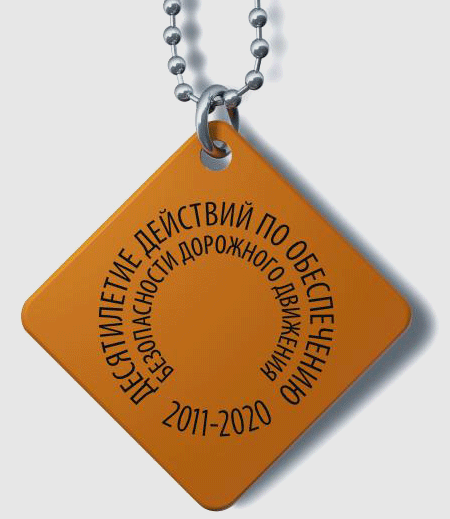 Памятка - листовка для  родителей
"Ребёнок - пешеход"
Уважаемые родители!
       Отправляя своего ребенка в школу, вы должны подготовить его к правильному переходу улиц и дорог, к умению обеспечить свою безопасность на дорогах, изучив основы Правил дорожного движения, и отработать практические навыки грамотного поведения на проезжей части, тротуаре, обочине.
СОВЕТЫ РОДИТЕЛЯМ:
- при переходе проезжей части дороги остановитесь, посмотрите по сторонам, убедитесь в безопасности;
- переходите дорогу только на разрешающий сигнал светофора по пешеходному переходу;
- при переходе дороги ребенка крепко держите за руку, не отвлекайтесь на дороге, не разговаривайте, не пользуйтесь мобильным телефоном;
- не перебегайте проезжую часть дороги перед близко идущим транспортом и в неустановленном  месте.
Давайте бережно относиться к нашим детям и сохраним их жизни.
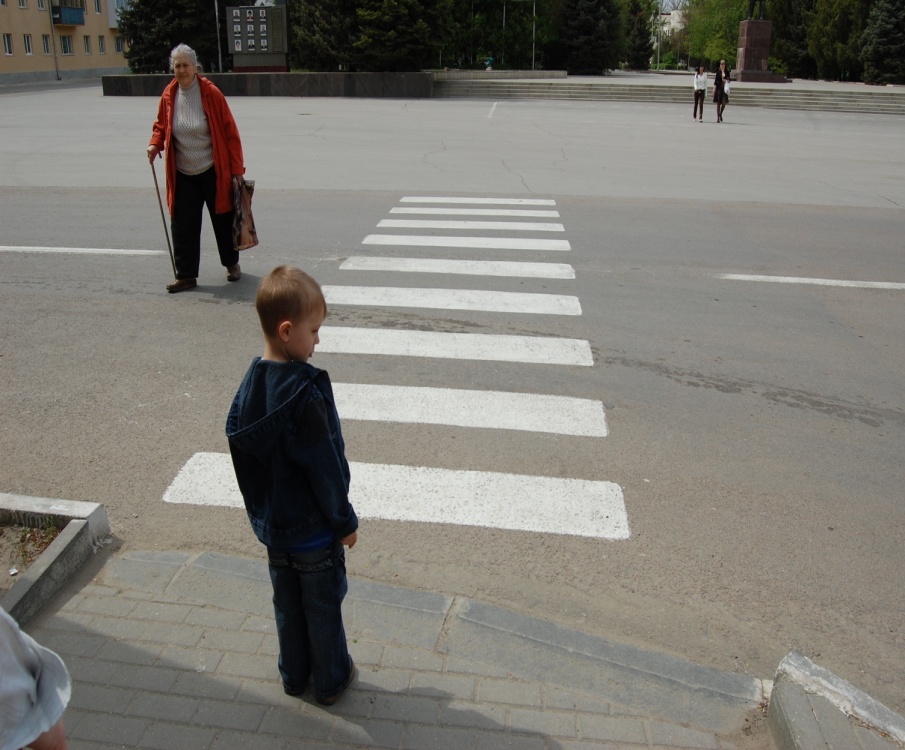 МБДОУ  № 83 «СОКОЛЕНОК»
БЕЗОПАСНОСТЬ -  это первое, о чём должны помнить родители, сажая ребёнка в автомобиль.

Многолетний опыт (как научный, так и просто обыденный) доказывает, что наиболее безопасным способом перевозки ребёнка в машине является использование специального детского автокресла.
1 января 2007 г. использование удерживающих устройств для перевозки детей в автомобилях в России стало обязательным в полном соответствии с п. 22.9 Правил дорожного движения Российской Федерации.
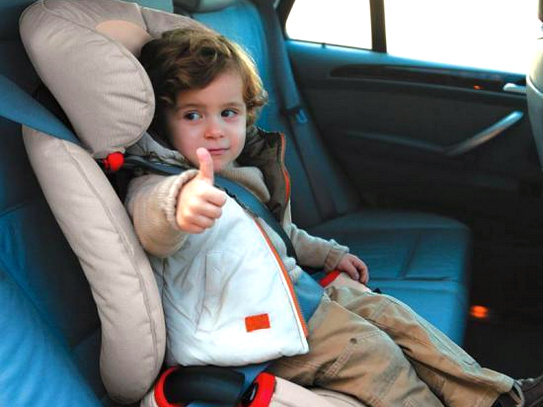 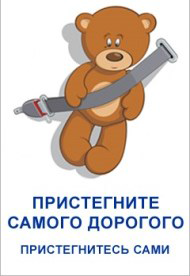 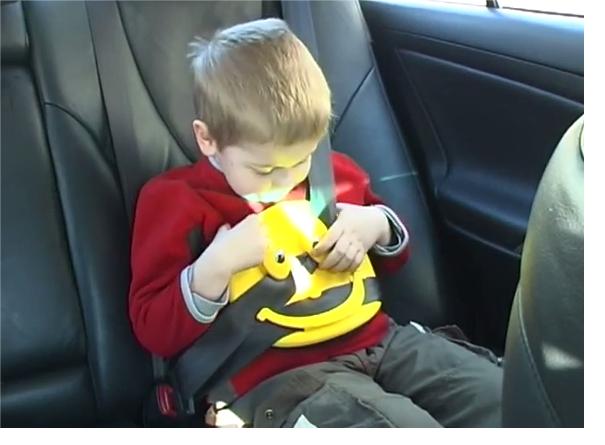 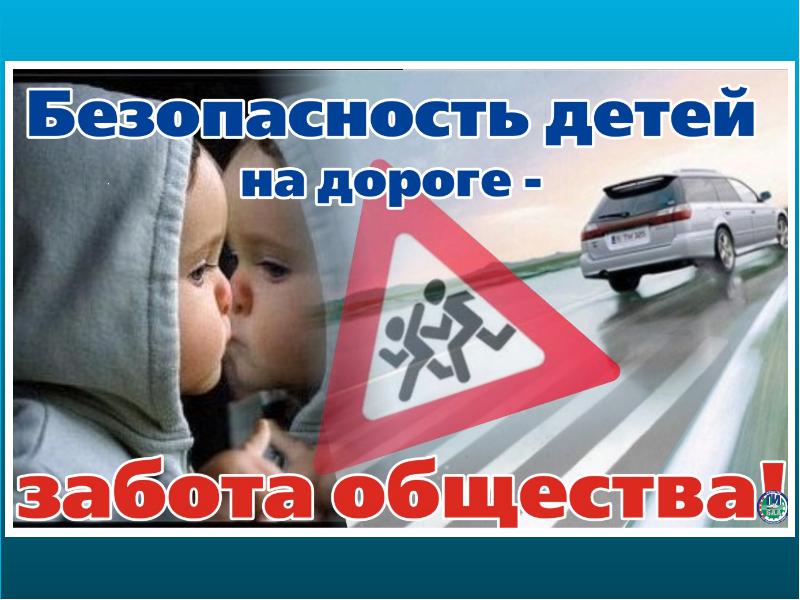 Безопасность ребёнка в автомобиле
Исследования эффективности детских удерживающих устройств, проведённые в разных странах, показали, что при их применении в случае ДТП более чем на 80% снижается смертность среди пострадавших детей, на
 64–80% — число тяжких и на 70% — легких телесных повреждений.
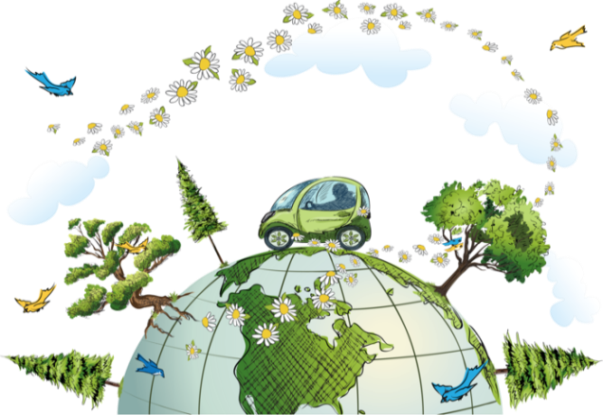 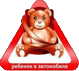 г. Калуга
В зависимости от возраста  и веса ребёнка детские автомобильные кресла делятся на следующие группы:
Требования ко всем 
автокреслам:

пятиточечные ремни безопасности;
система регулировки внутреннего ремня;
должны быть глубокие боковые борта, защита головы и плеч;
голова ребенка не должна быть выше уровня автокресла;
чехлы должны легко сниматься для стирки
     Автокресло изобретено лишь для одной цели – безопасности вашего ребенка. Детское автокресло - вещь не дешевая, но жизненно необходимая. Но, наверное, все-таки лучше сэкономить на бесконечно ломающихся игрушках, чем на безопасности собственного ребенка.
Мы уделяем значительное внимание обучению малышей основным правилам движения и воспитания у них привычек и поведения умелых и осторожных пешеходов и пассажиров.
БЕЗОПАСНОСТЬ ДЕТЕЙ НА ДОРОГЕ – НАША ОБЩАЯ ЗАБОТА!
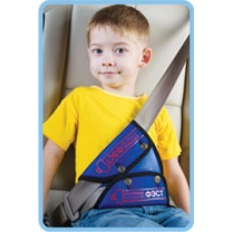 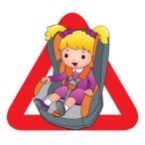 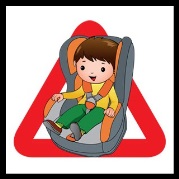 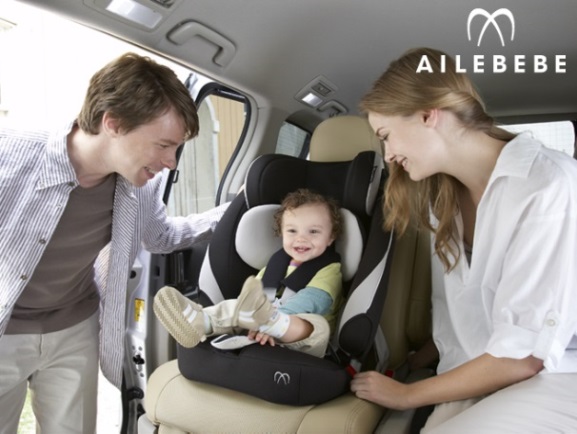 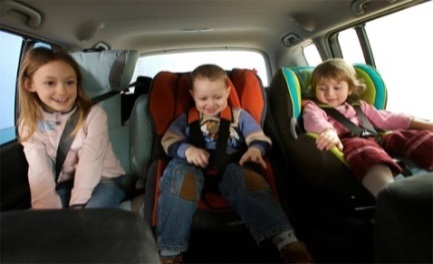 РОДИТЕЛИ ПОМНИТЕ:
покупка автокресла для ребёнка – это не роскошь, а важнейшая необходимость.
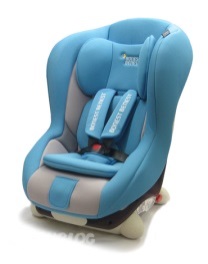 Будем рады ответить на Ваши вопросы!